Exercício comentado
Reagente em excesso e limitante e pureza 
 2ª série
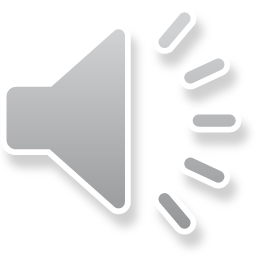 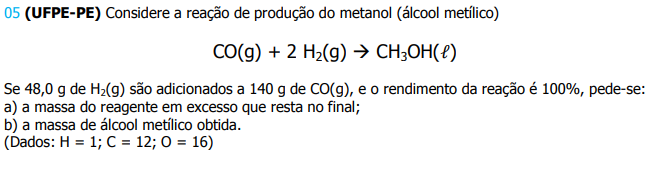 CO  --  CH3OH
28g  –  32g
140g --  x
x=160g, reag. 
limitante
H2   --  CH3OH
2g   --    32g
48g --      y
y=768g, logo o H2 está em excesso...

H2   --  CH3OH
2g  --  32g
w   – 160g
w=10g, somente 10g de H2 reagem!!!
Logo, 48 -10=38 g em excesso
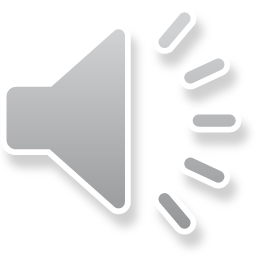 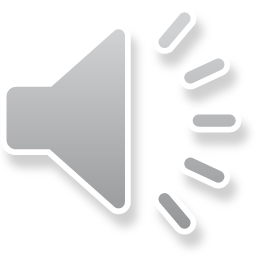 A reação entre 30g de H2, com 80% de pureza, e 20g de N2 produz  amônia. Indique a quantidade de amônia produzida.
N2  + 3H2         2NH3
3H2   --  2NH3
6g    --  34g
24g  -- y
y= 136g, reag.
em excesso
N2  --  2NH3
28g – 34g
20g – w
w= 24,3g, reag. 
limitante
30g  --- 100%
x       ---   80%
x= 24g
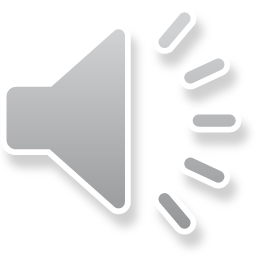 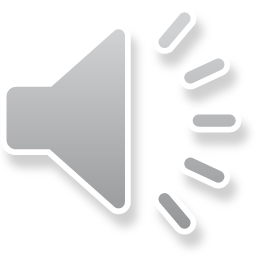 Agora, tente ...
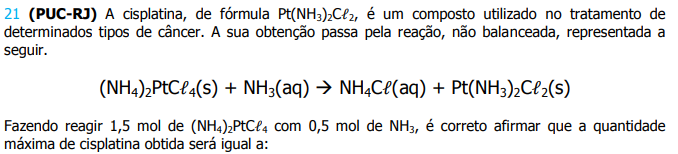 *Considere uma pureza de 75% para a amônia.
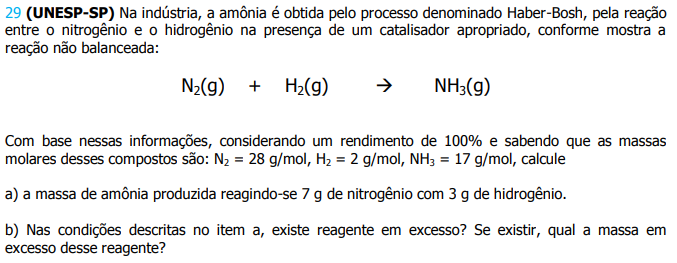 *Considere que o nitrogênio apresenta 90% de pureza.
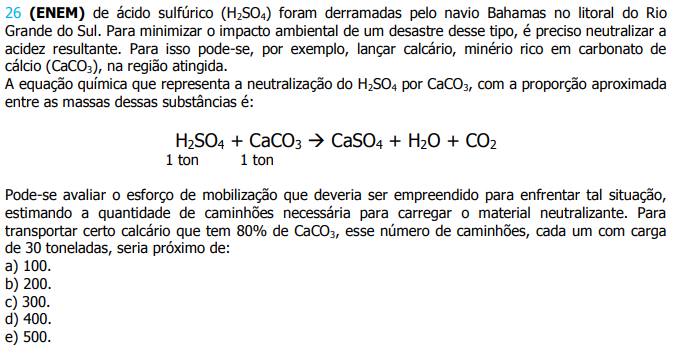 Gabarito:1ª. 55,5; 2ª.a)7,65g;b)1,5g de excesso; 3ª.d